ẤN ĐỘ CỔ ĐẠI
NỘI DUNG CHÍNH
I. Điều kiện tự nhiên
II. Xã hội Ấn Độ cổ đại
III. Những thành tựu văn hoá tiêu biểu
XÁC ĐỊNH VẤN ĐỀ
Em có biết ý nghĩa của lá cờ Ấn Độ? Ý nghĩa biểu tượng bánh xe 24 nan hoa (gọi là Ashoka Chakra) - một trong những đỉnh cao vể nghệ thuật kiến trúc, điêu khắc của Ấn Độ cổ đại?
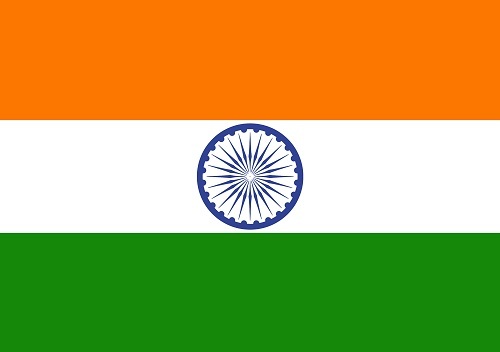 Giới Thiệu
Cột đá A-sô-ca - một trong những đỉnh cao vể nghệ thuật kiến trúc, điêu khắc của Ấn Độ cổ đại. Là một trong những nẽn văn minh cổ xưa rực rỡ nhất thế giới, Ấn Độ đã sản sinh ra rất nhiều thành tựu văn hoá.
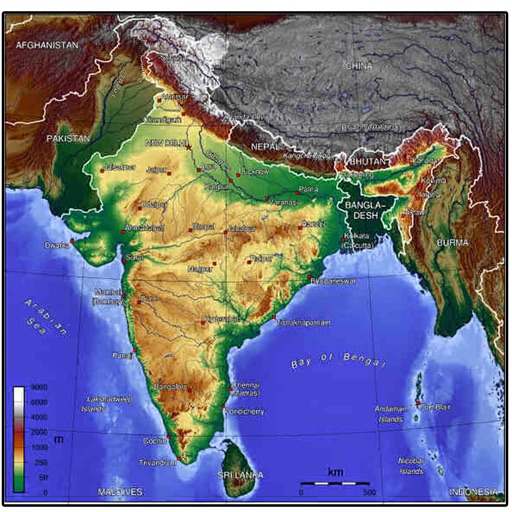 I.
Điều kiện tự nhiên
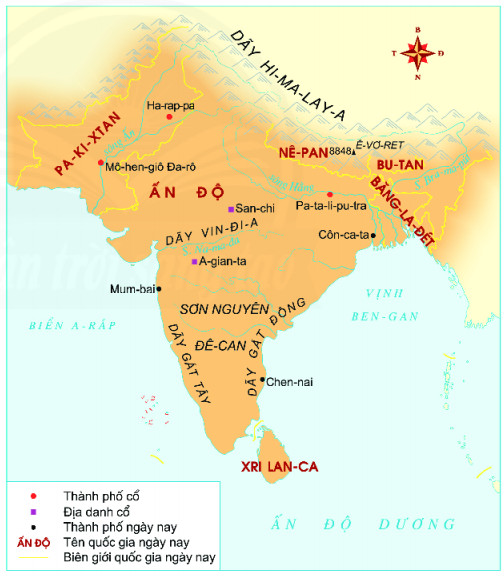 Vị trí địa lí:
Là bán đảo Nam Á, nằm trên trục đường biển từ tây sang Đông.
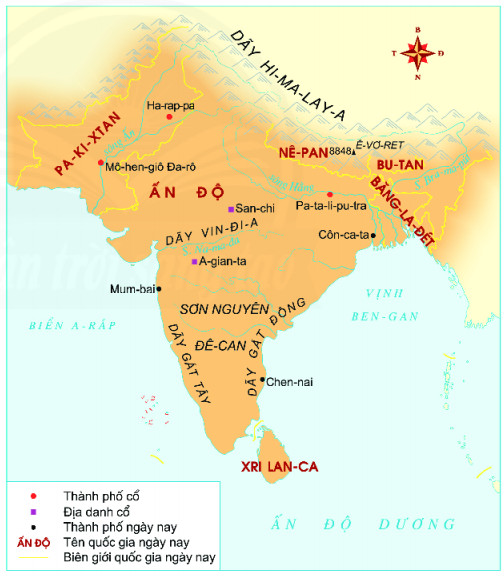 - Địa hình:
+ Phía Bắc bao bọc bởi một vòng cung khổng lồ - dãy Hi-ma-lay-a. 
+ Ở giữa: Đồng bằng Ấn – Hằng rộng lớn.
+ Phía Nam: Cao nguyên Đê-can nhiều núi đá hiểm trở.
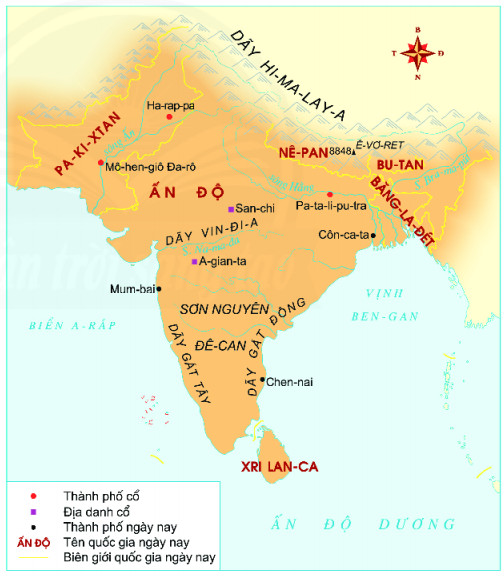 Khí hậu:
-+ Đại bộ phận có khí hậu nhiệt đới gió mùa.
+ Khí hậu phân hóa theo độ cao, ảnh hưởng bởi địa hình.
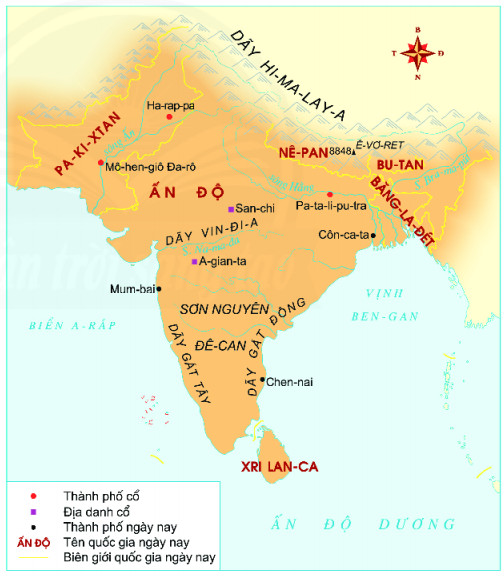 -Sông ngòi:
Có nhiều sông lớn như sông Ấn, sông Hằng,…bồi đắp phù sa màu mỡ.
II.
Xã hội Ấn Độ cổ đại
Sơ đồ các đẳng cấp trong xã hội Ấn Độ cổ đại
Bra-man
01
Bra-man
(Tăng lữ)
Ksa-tri-a
02
Ksa-tri-a
(Quý tộc, chiến binh)
Vai-si-a
03
Vai-si-a
(Nông dân, thương nhân, thợ thủ công)
Su-đra
04
Su-đra
(Những người thấp kém trong xã hội)
III.
Những thành tựu văn hoá tiêu biểu
Thành tựu tiêu biểu
Tôn giáo
Văn học
Chữ viết
đạo Bà La Môn, đạo Phật
sử thi Ma-ha-bha-ra-ta và Ra-ma-y-a-na.
chữ Phạn.
Kiến trúc
Lịch pháp
Toán học
cột đá A-sô-ca và đại bảo tháp San-chi
làm ra lịch.
hệ số có 10 chữ số, đặc biệt là giá trị của số 0
Tôn giáo
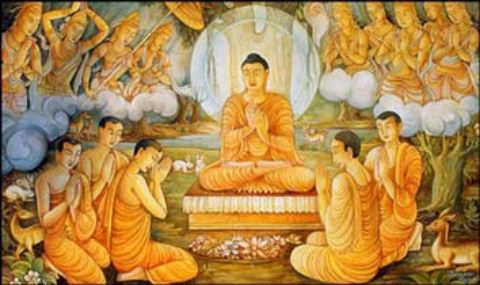 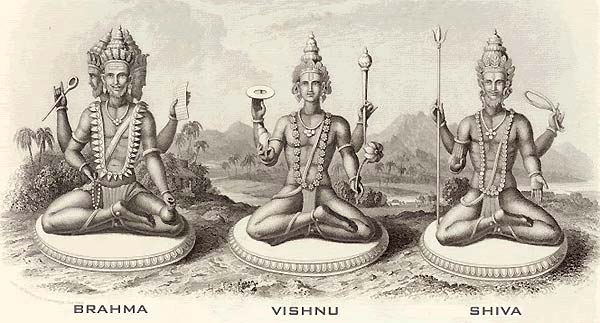 Sử thi Ma-ha-bha-ra-ta và Ra-ma-y-a-na
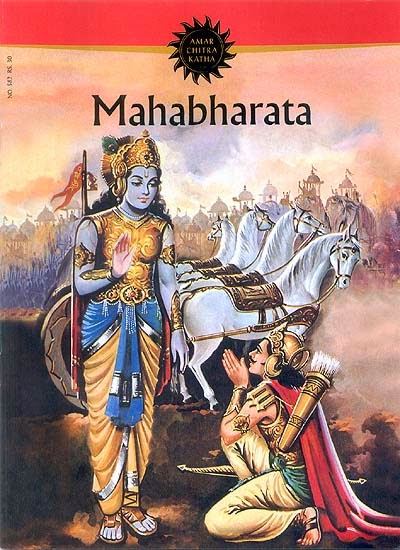 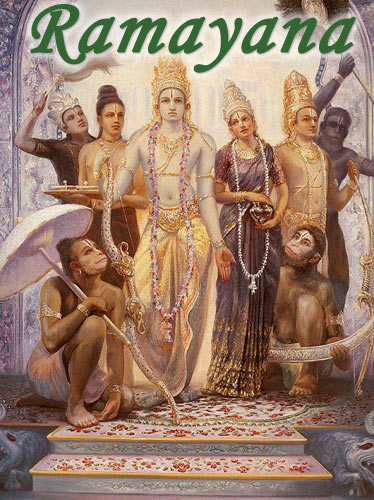 Chữ viết
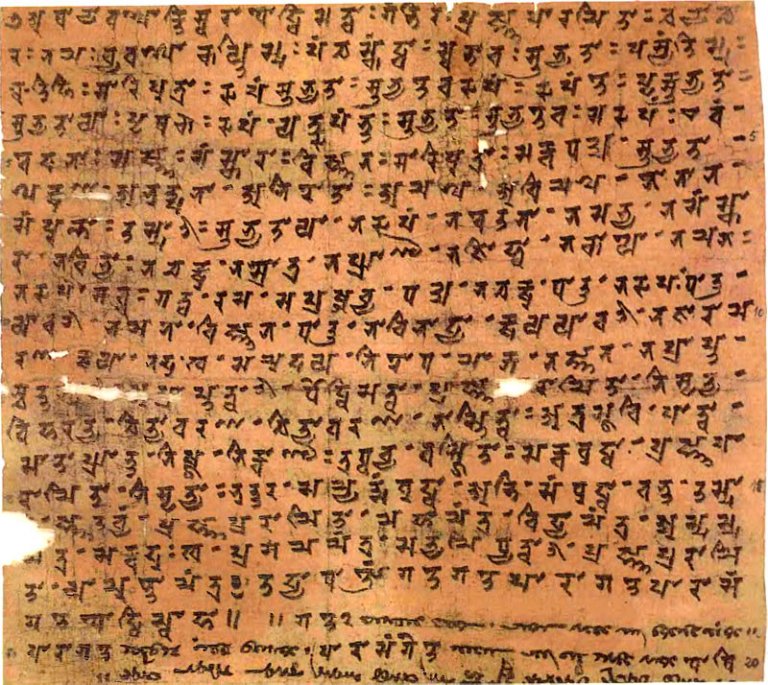 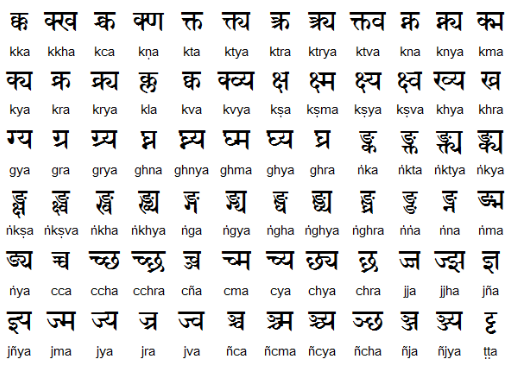 Cột đá A-sô-ca
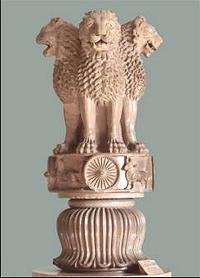 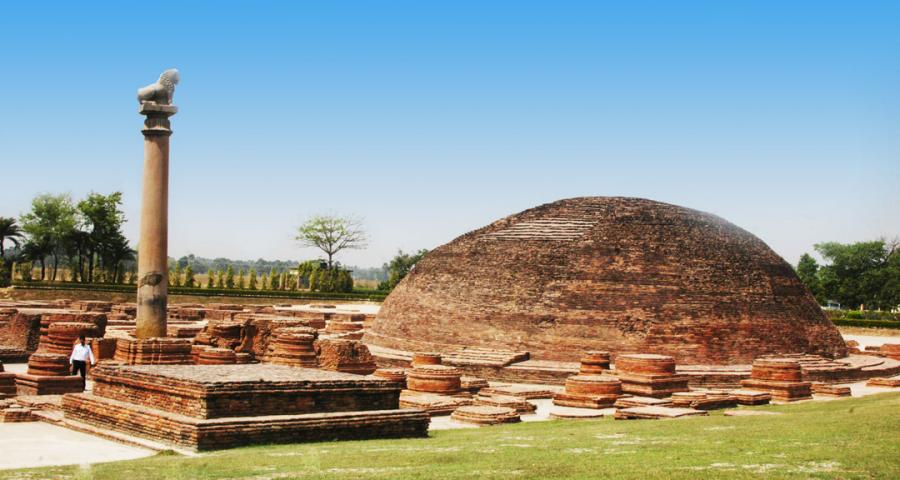 Đại bảo tháp San-chi
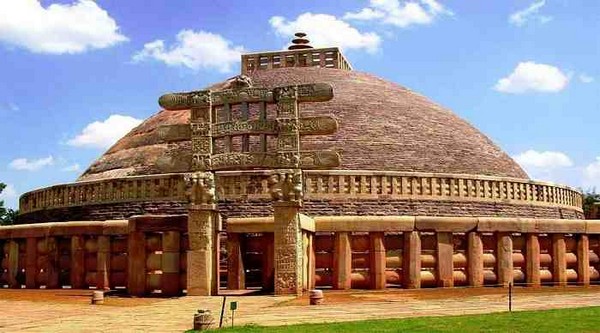 Toán học
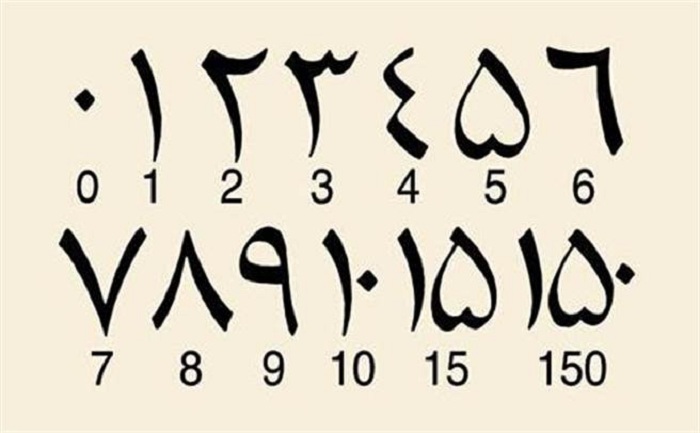 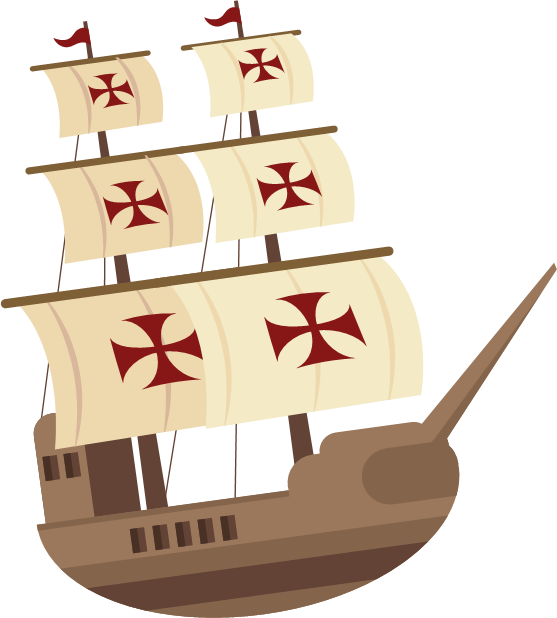 IV.
LUYỆN TẬP
Sự phân hóa trong xã hội cổ đại Ấn Độ được biểu hiện như thế nào?
V.
VẬN DỤNG
Viết đoạn văn ngắn mô tả một thành tựu văn hóa của Ấn Độ có ảnh hưởng tới văn hóa Việt Nam.
CÁM ƠN SỰ THEO DÕI CỦA QUÝ THẦY, CÔ VÀ CÁC EM!